3. Akustické klima- hluk v budovách
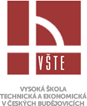 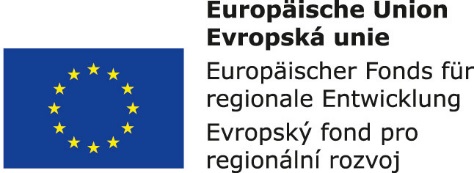 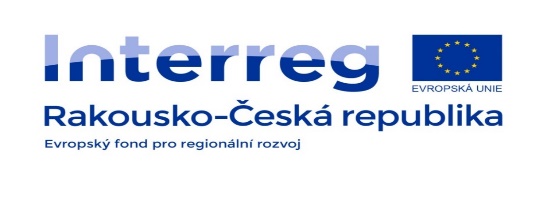 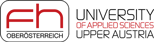 Akustické mikroklima
Akustické mikroklima tvoří složku prostředí vyznačující se větším množstvím zvukových zdrojů o širokém rozsahu kmitočtů. 

Do interiéru budov proniká hluk buď z exteriéru skrze obvodový plášť budovy, nebo je hluk vytvářen přímo ve vnitřním prostředí budovy. 

Od svého zdroje se hluk šíří buď pouhým vzduchem, případně je přenášen konstrukcemi budovy a následně vzduchem.
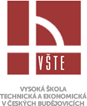 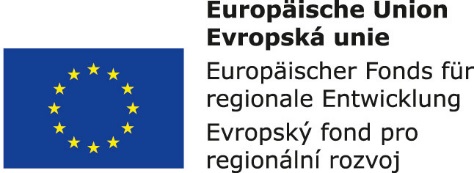 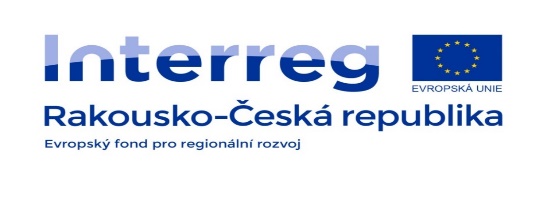 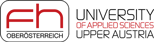 Akustické mikroklima
Akustika je obor fyziky, který se zabývá studiem zvuku - studiem mechanického kmitání a vlnění v pružných prostředích, jeho vznikem, šířením a působením.

Zvuk je mechanické vlnění v látkovém prostředí, které je schopno vyvolat sluchový vjem.

Hluk je každý nežádoucí zvuk, který nepříznivě ovlivňuje pohodu člověka, vyvolává nepříjemný až rušivý pocit, ohrožuje jeho zdraví.
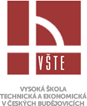 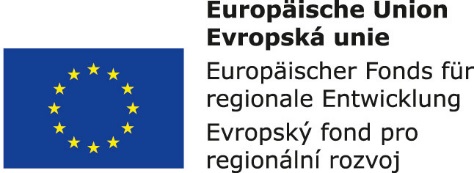 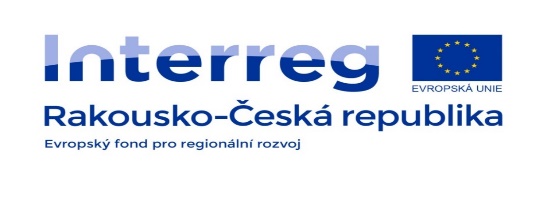 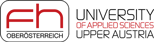 Akustické mikroklima
Z hlediska časového průběhu rozeznáváme:
Hluk ustálený se v daném místě  nemění v závislosti na čase o více než 5dB
Hluk proměnný se v daném místě mění v závislosti na čase o více než 5dB
Hluk přerušovaný je hluk, měnící náhle hladinu akustického tlaku nebo hladinu zvuku, který je ale v průběhu hlučného intervalu ustálený
Hluk impulsní
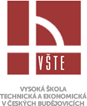 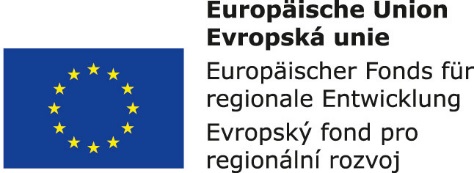 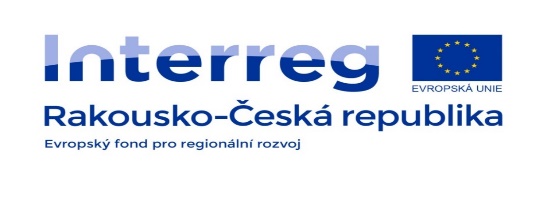 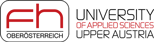 Biologické účinky hluku
Trvalý účinek hluku na lidský organismus je trojího druhu:
Účinek na sluchový orgán - Škodlivost působení hluku na sluch závisí na hladině zvuku a frekvenčním vlnění. Čím více energie je ze spektra soustředěno do vyšších frekvencí, tím nižší má být přípustná hladina hluku
Účinek na vegetativní nervový systém - Reakce jsou odvislé od subjektivního vnímání jedince
Účinek na psychiku člověka - Je nejsložitější z účinků. U neurotiků může zhoršit labilitu nervové soustavy, což se projevuje podrážděností, nespavostí, bolestmi hlavy, snížením paměti, aj.
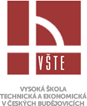 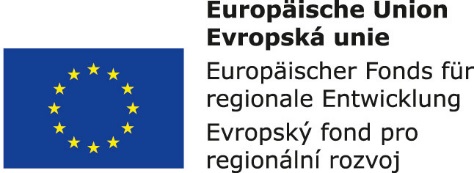 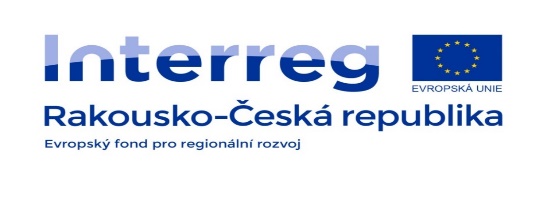 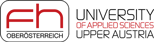 Optimalizace akustického mikroklimatu
Optimalizaci akustického mikroklimatu lze provést:
Zásahem do zdroje hluku
Zásahem do pole přenosu

Nejúčinnější metodou zlepšení akustického komfortu je zdroj odstranit nebo nahradit. V úvahu stojí také organizační opatření omezení hlavních zdrojů nebo jejich transport na lépe akusticky izolovaná místa (kryty nebo tlumiče).
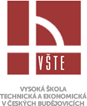 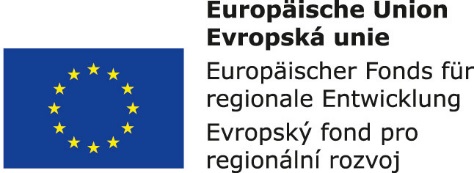 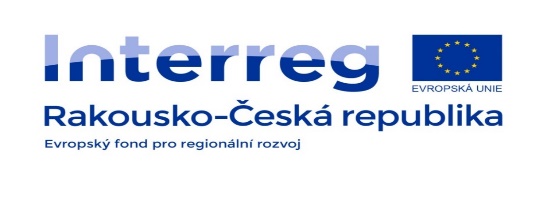 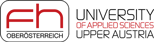 Optimalizace akustického mikroklimatu
Optimalizace akustického komfortu zásahem do pole přenosu lze provést instalací překážek, zvýšením pohltivosti a snížením odrazivosti stěn a stropů nebo tzv. antihlukem. 

Princip metody antihluku je založený principu šíření tlakových vln vzduchem. Antihluk je zrcadlovým obrazem těchto vlny, ale fázově posunutý přesně o 180°. Naraz-li obě vlny na sebe, nastává destrukční interference (vlny se navzájem vyruší). V současné době spíše teoretická možnost.
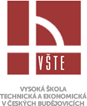 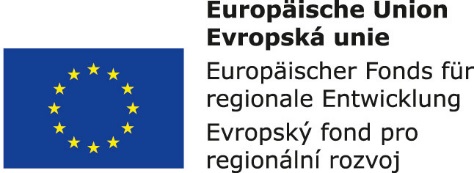 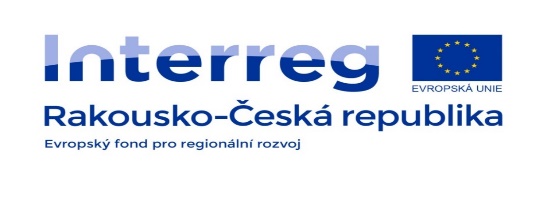 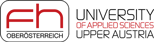